Mid-Market Rent in Scotland – The Wheatley Experience
Tom BarclayGroup Director of Property & Development
14 October 2019
Our partner organisations
Wheatley Group – About us
Over £1bn 
Group Assets
3
Lowther Homes
Established in 2011 in Glasgow’s Prestigious West End

Merged in 2017 with sister organisation in the East of Scotland

C.2000 MMR & FMR Homes
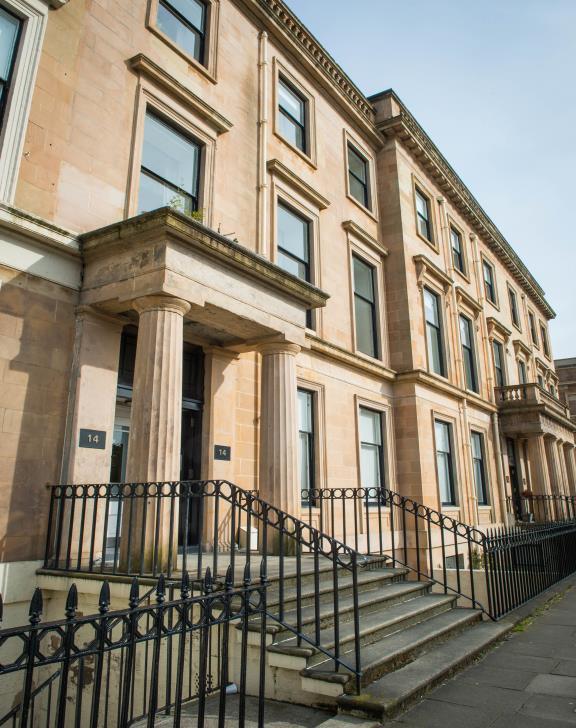 Over £1bn 
Group Assets
4
Political Context
Scottish Government’s strategy to increase the number of new homes over term of next parliament

Over £3 billion to fund the delivery of 50,000 affordable homes

Accompanied by increased subsidy levels

14,000 full-time equivalent jobs a year 

£1.8 billion of economic activity a year on average
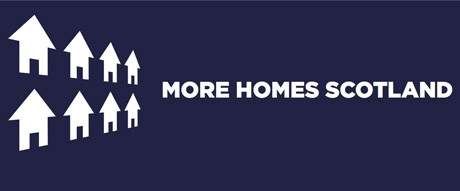 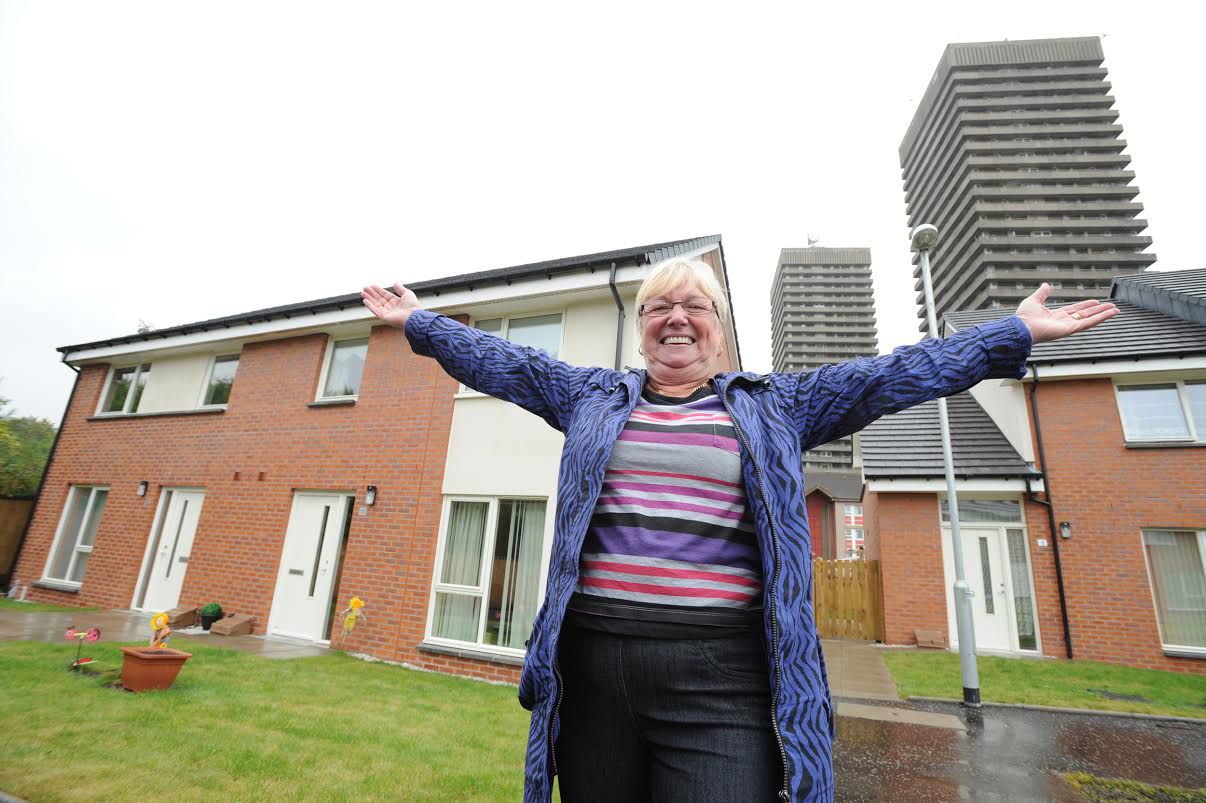 5
LHS
External Authorising Environment
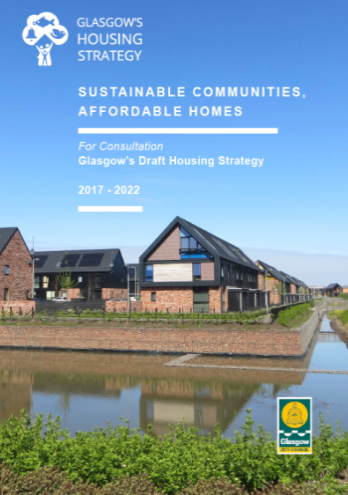 SHIP
WHG Development Programme
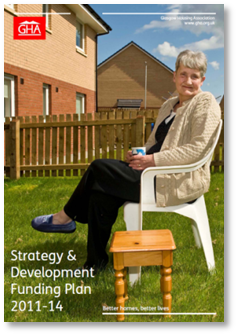 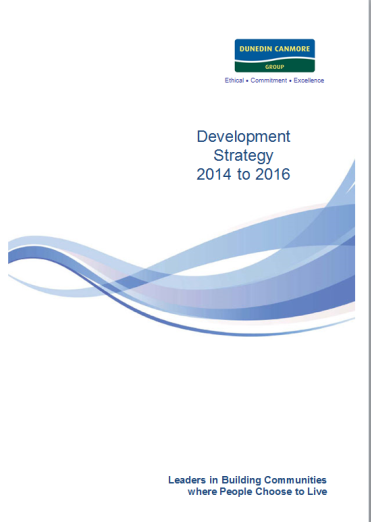 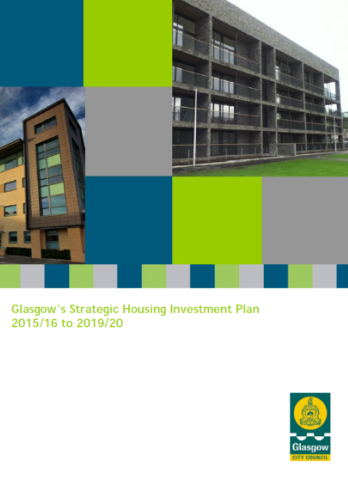 LA Local Housing Strategies
- 5 Yearly
RSL/Group
Development Strategy
 - 5 Yearly
RSL Strategy & Development Funding Plans
- Annually
LA Strategic Housing Investment Plans
5 Yearly but reviewed Annually
Grant Environment - Beyond 2021
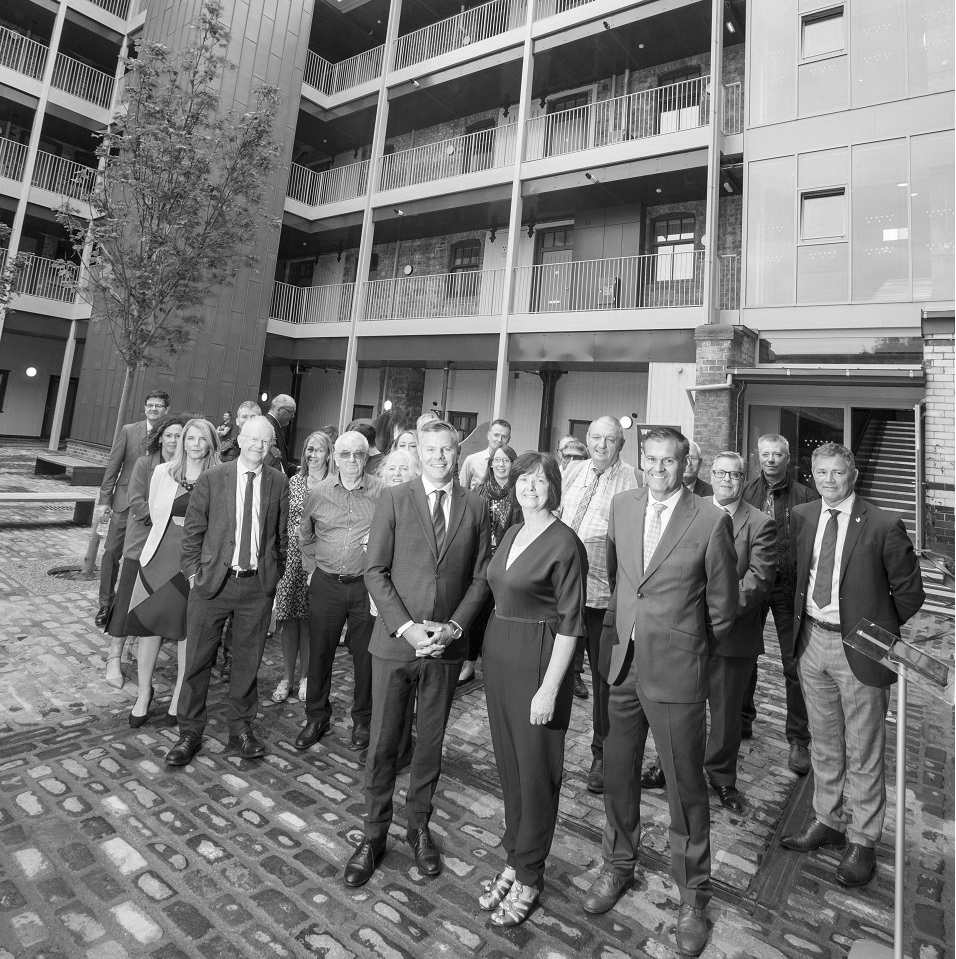 Ageing Population –Government signalling potential shift of budget priorities from housing to health & education

Likely budget reduction – Further £4bn (minimum) to maintain a further 10,000 affordable homes per year post 2021

Grant per unit subsidy levels unlikely to increase

Broader range of interventions to support housing supply

Looking for innovation in order to continue to deliver new homes across all tenures
Funding new homes for Affordable Rent
Land & Fees
Total
Project
Cost
Construction
Cost
SG Grant

£72k SR
£46k MMR
Private Finance
Grant operates as deficit funding
  Grant appraisal includes provisions for long-term financial planning
  Projects are self-financing
Social Rent v Mid-Market Rent Development Appraisals :
MMR - Meeting Housing Need
Increasing the supply of quality rented accommodation for moderate incomes 

Private Residential Tenancies

Catalyst to improvement of the traditional PRS

Competition for PRS – Forcing better quality & value for money ?

MMR USP = high quality, energy efficient housing, professionally managed and maintained, security of tenure
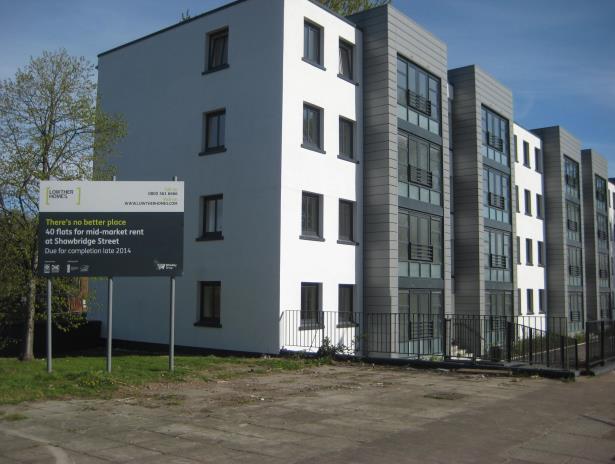 10
MMR – Strategic Role
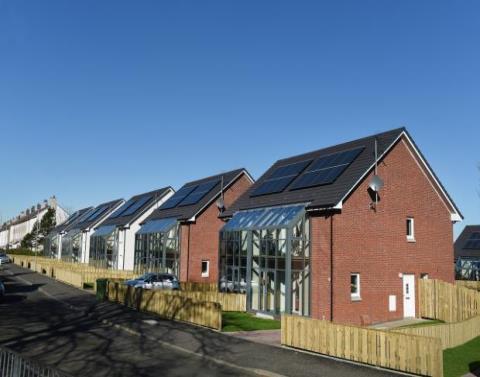 Widening housing options and choice 
Type and size for families if can’t access ownership or PRS
Tackling affordability in pressured markets
A role for Older people?
Local Housing Allowance
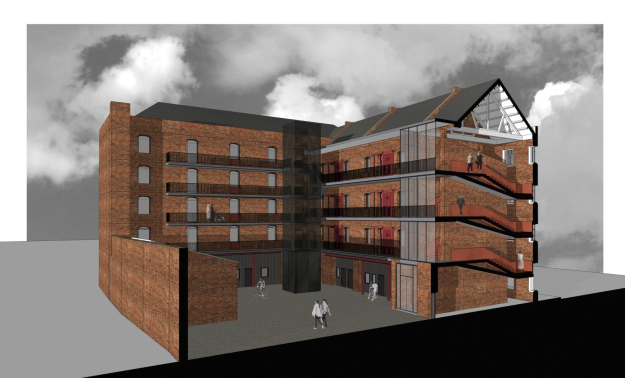 Move from 80% LHA towards 100% LHA or even +100% 

Particularly where LHA rate is low & pressured markets where development costs are higher 

Potential for more flexibility away from the LHA benchmark, towards Broad Rental Market Areas, or other pricing options

Converse would be higher grant levels
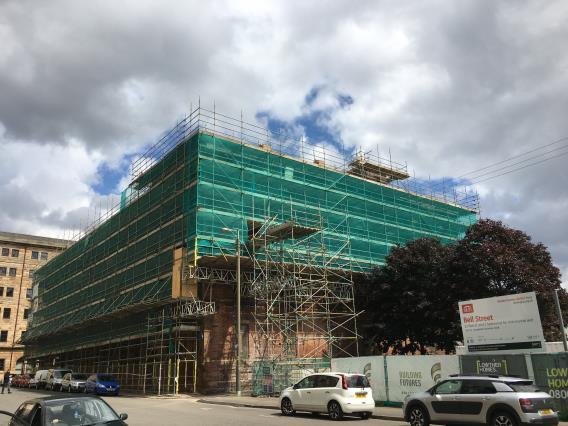 12
Case Study : Brand Street, Glasgow
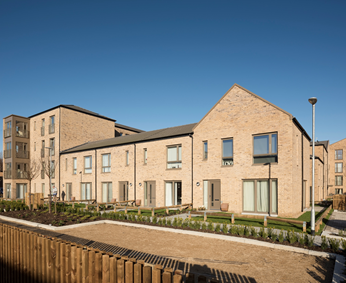 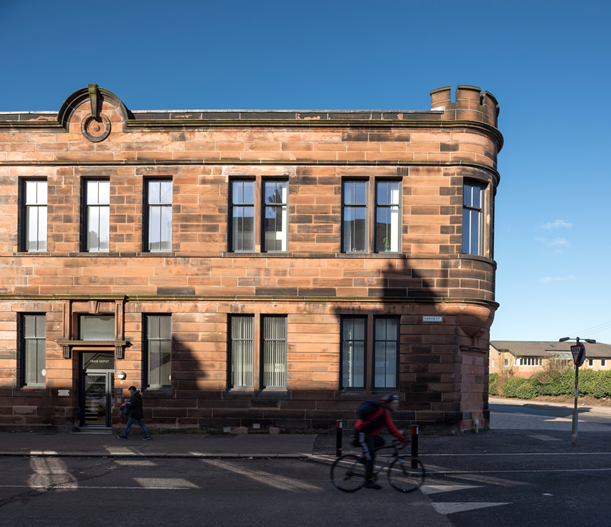 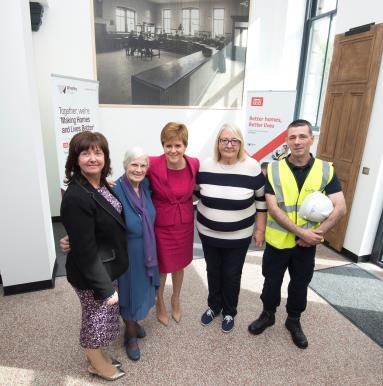 13
Mid Market Rent & Financial Models
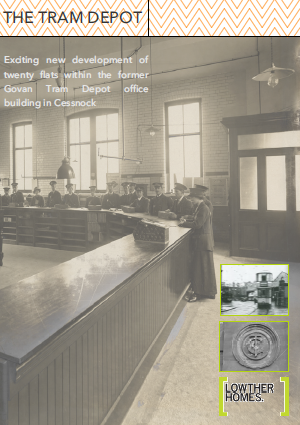 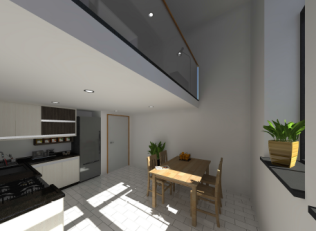 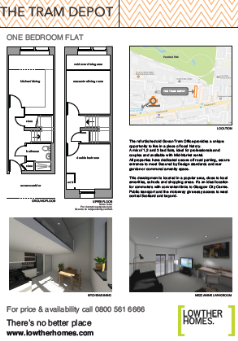 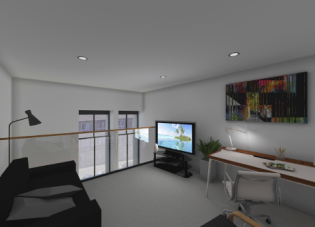 MMR – Customer Profile
Typical Income between £20k & £40k

High proportion of Customers come from PRS

Most are single or childless couples

65% plan to stay in their home for at least 3 years
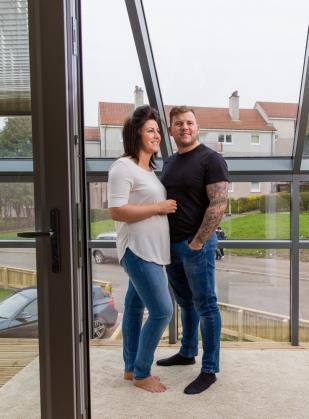 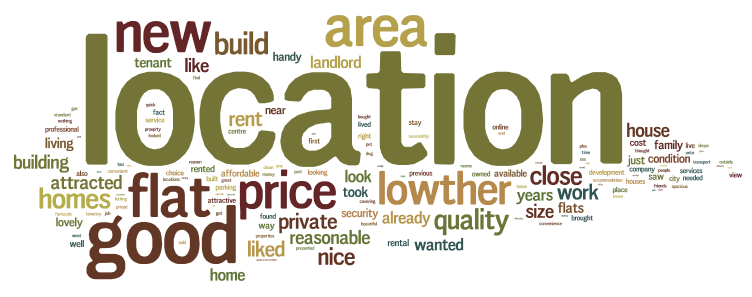 Location
Quality of property
Car parking
15
Group Development Programme
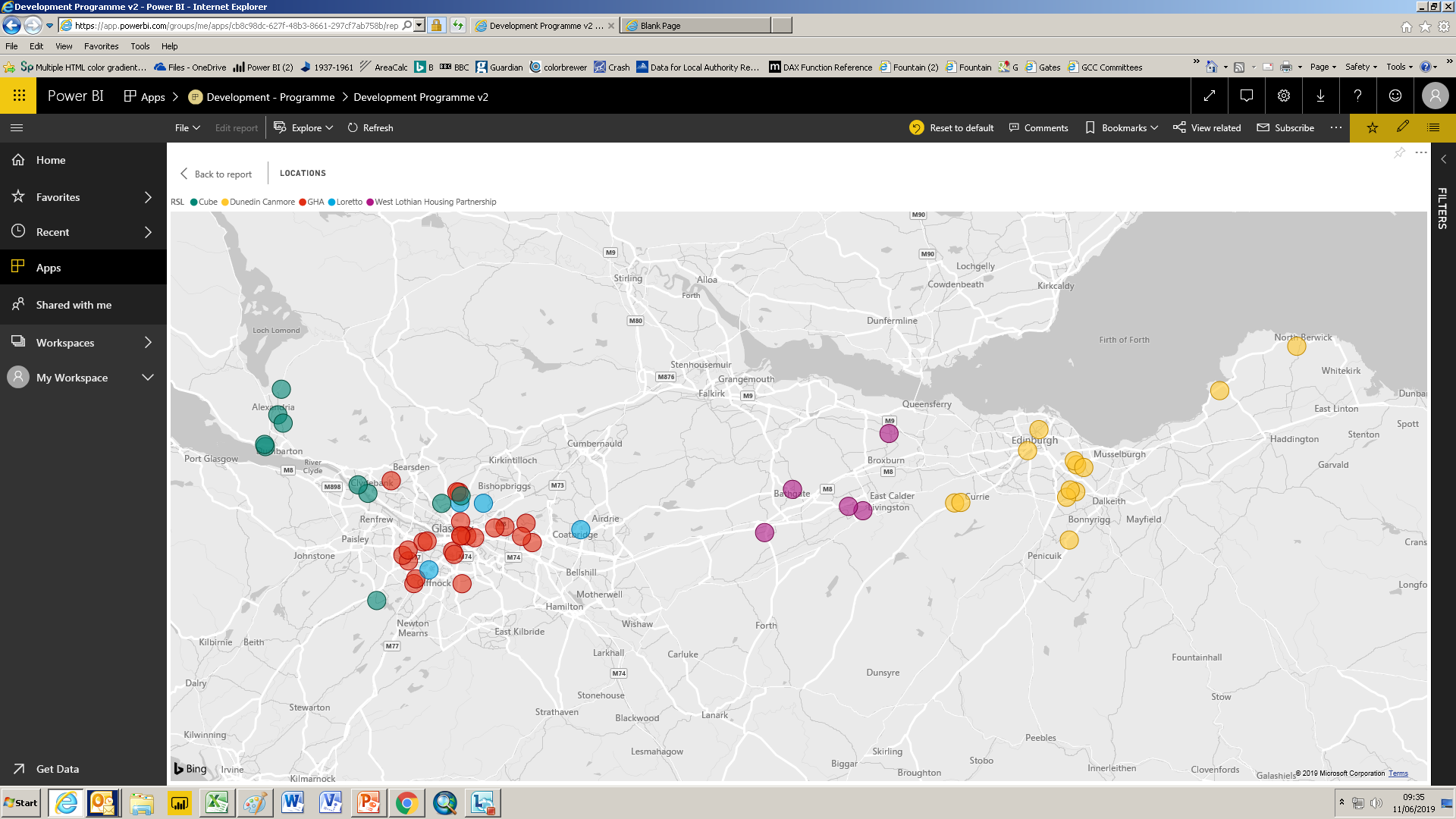 Approximately 2,000 units on site or due on site

Five year developments programmes for each RSL

5,500 new homes by 2025
Future Projects (by tenure)
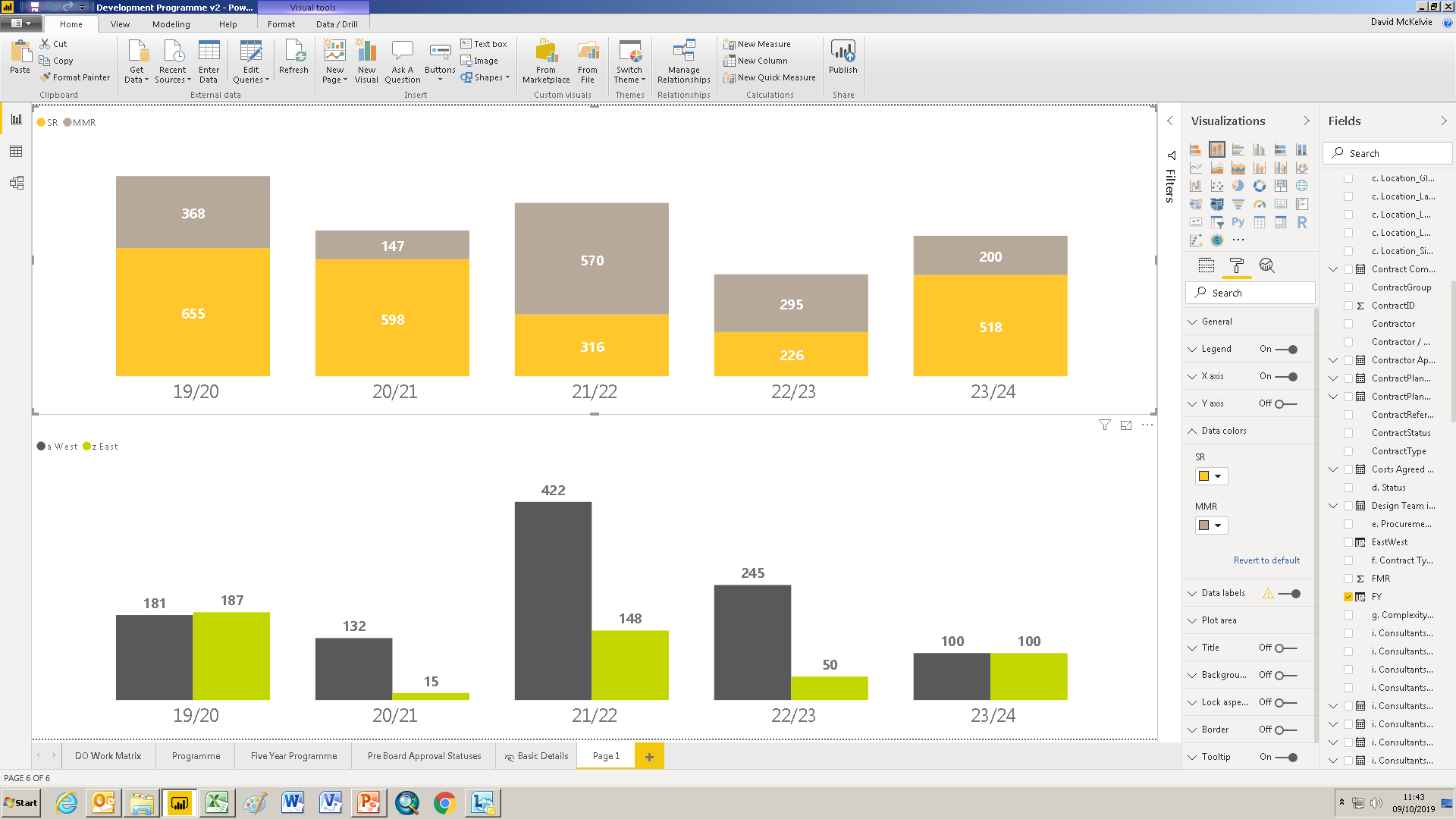 Social Rent
MMR
Case Study - Bell Street, Glasgow
52 x 1 & 2 bed flats

£7m Re-furb Project

B-Listed Former Police Stables

City Centre Location
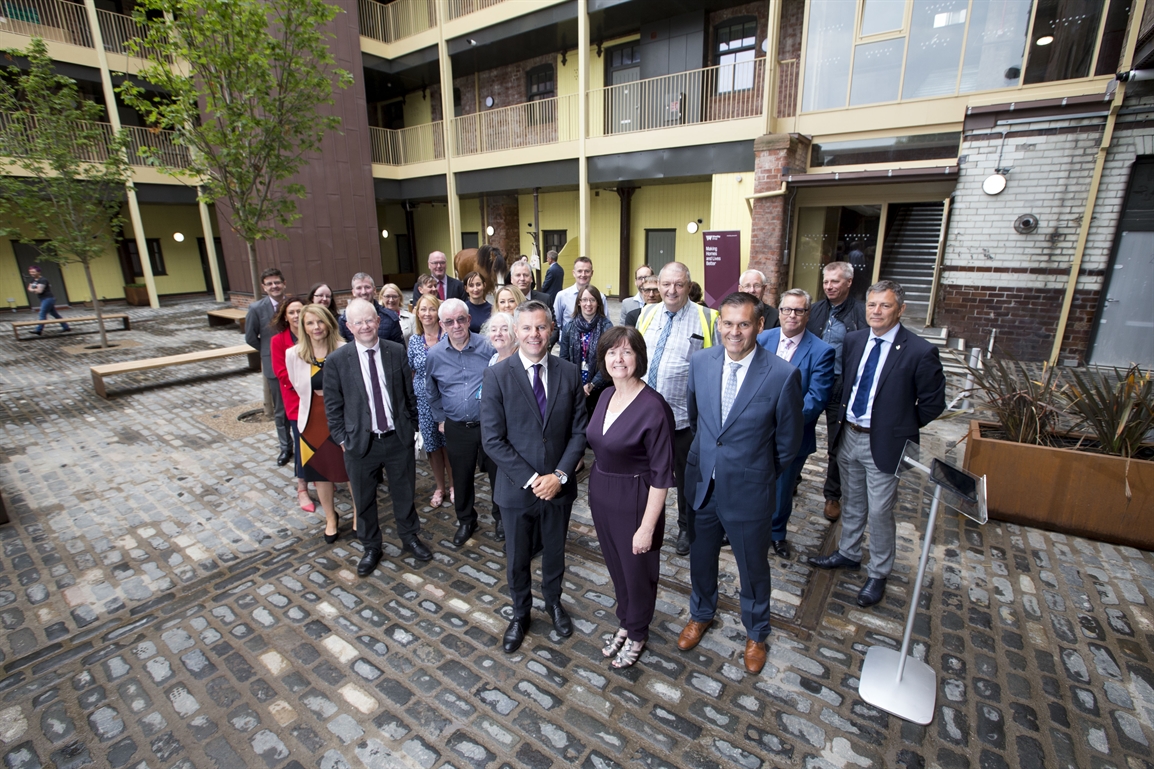 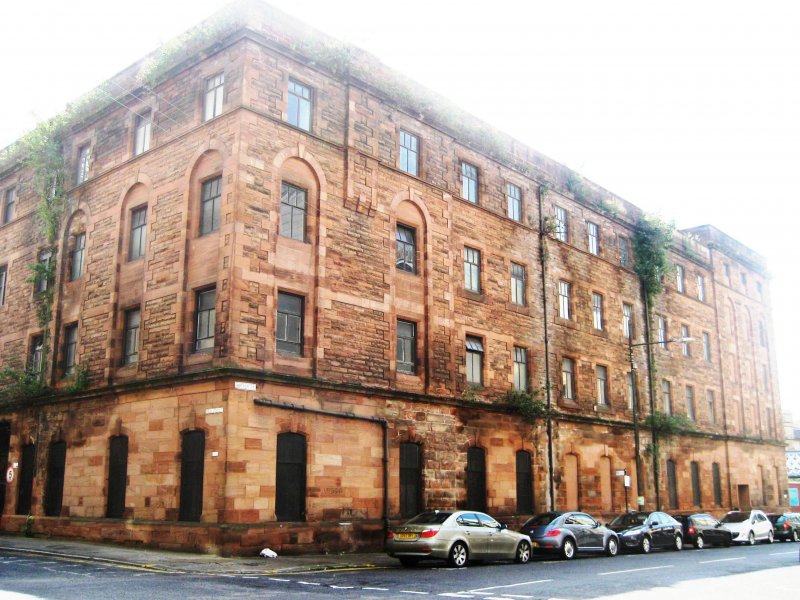 Case Study – Sighthill, Glasgow
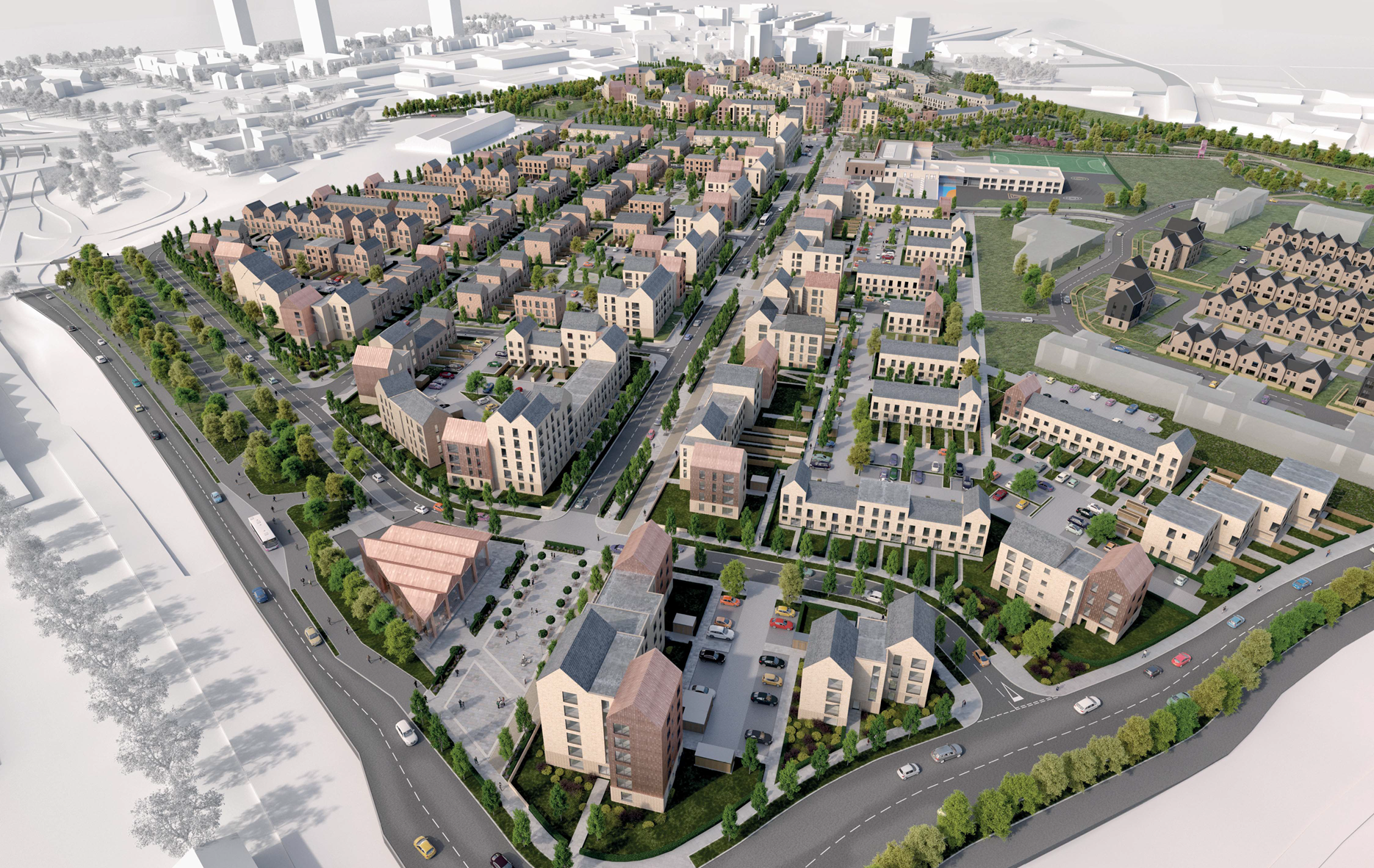 198 new MMR homes

Mix of 1 & 2 bed flats & 2 & 3 bed houses

£25m new-build Project (part of larger £250m+ Regeneration project)
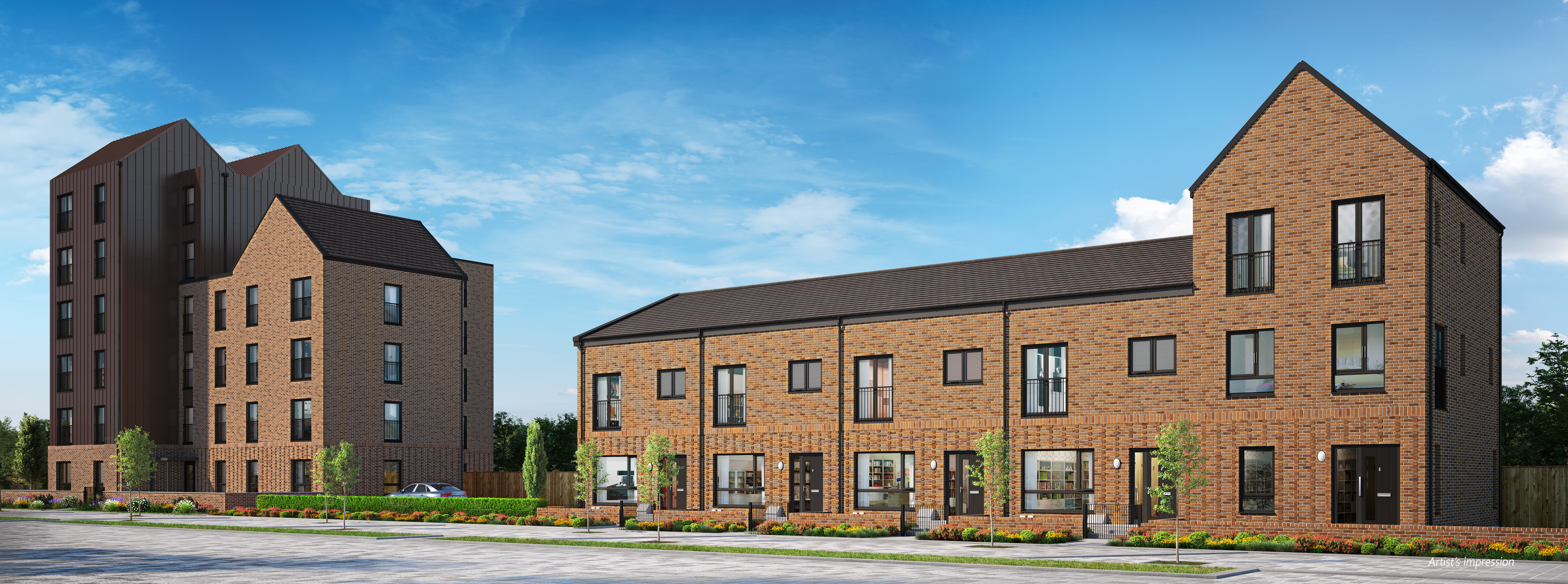 Section 75 / Partnering
Balerno, Edinburgh - strong market area 

39 x MMR homes as part of s.75

Cotttage Flats and Terraced Houses
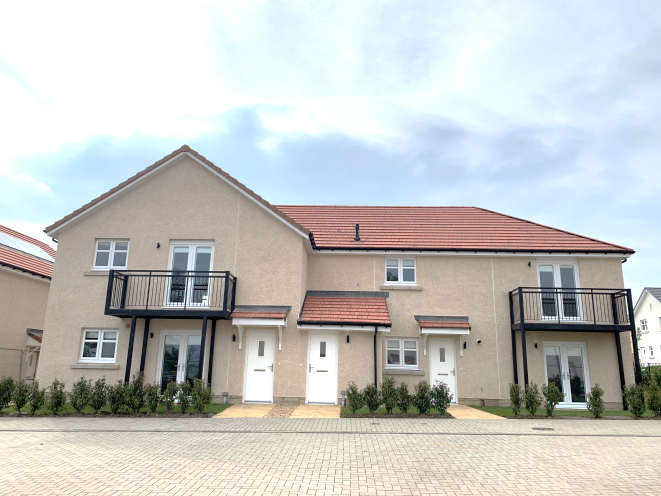 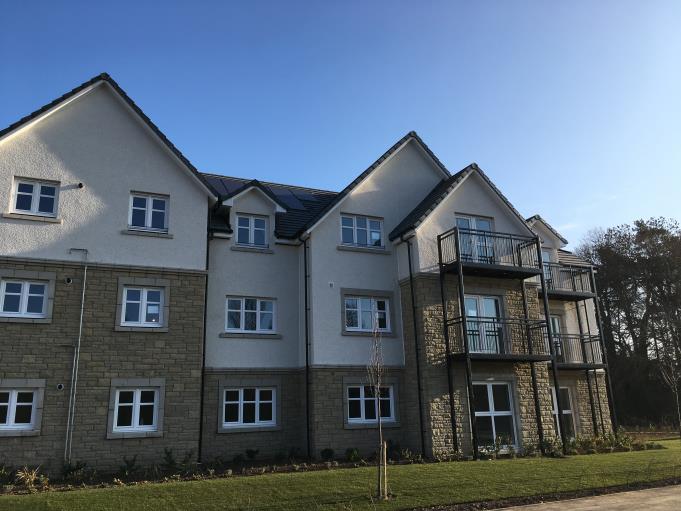 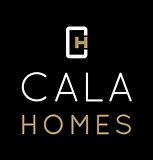 Conclusion
National & local political environments in Scotland has lead to unprecedented post war affordable housing development activity
MMR has established itself as a tenure of choice in Scotland
It helps provide tenure diversity, meeting a variety of housing needs
It forms a significant part of Wheatley Groups growth ambition 
MMR is popular with our customers who value affordability, quality and security of tenure
Demand is high for the right product in the right location.
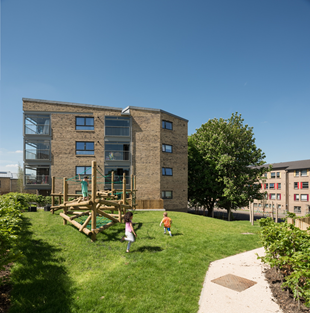 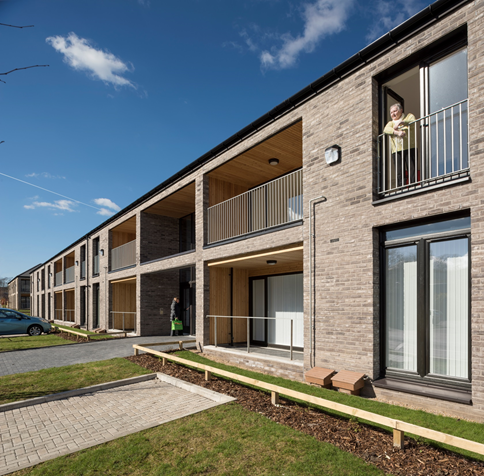 21
Mid-Market Rent in Scotland – The Wheatley Experience
Tom BarclayGroup Director of Property & Development
14 October 2019